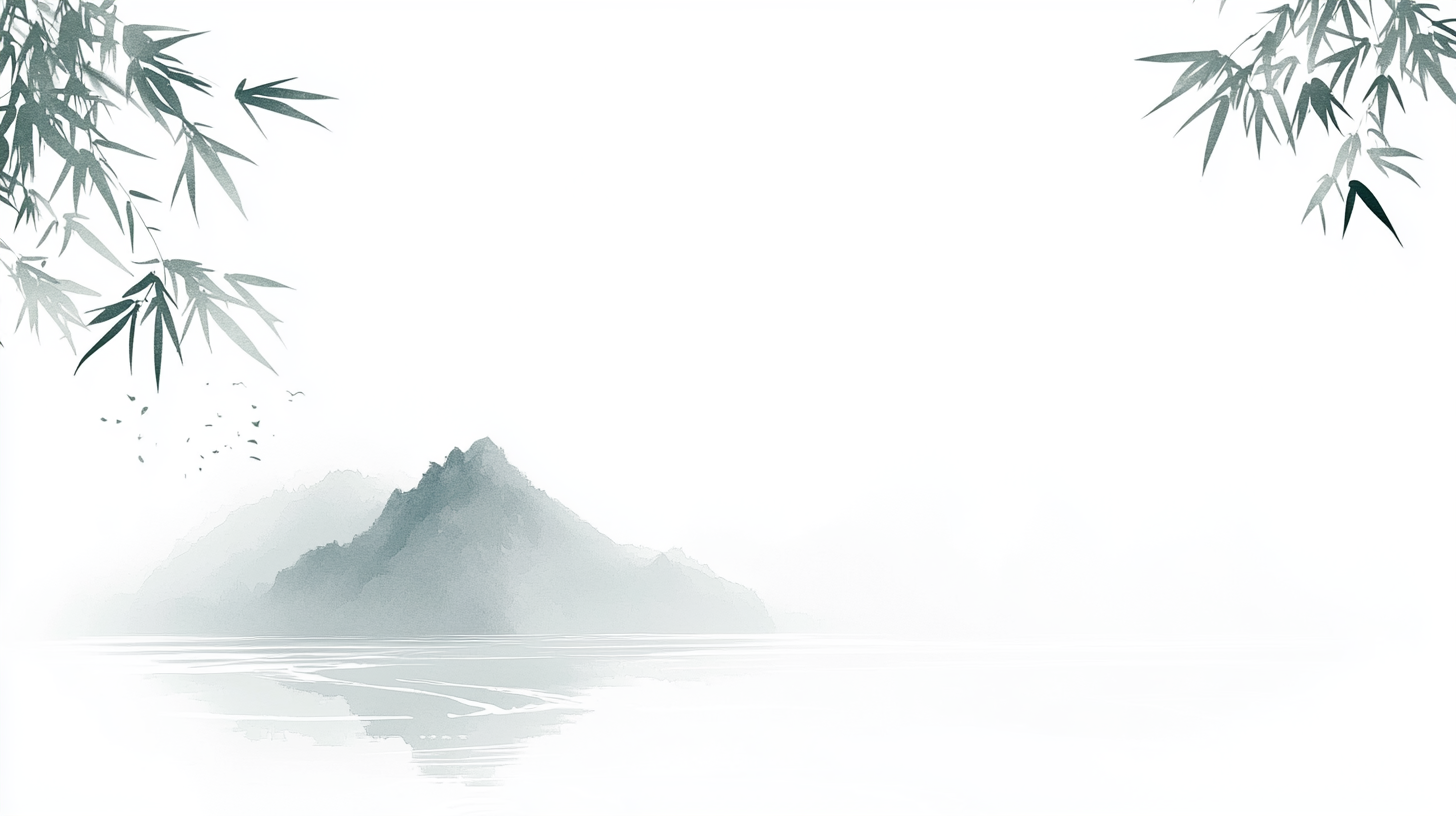 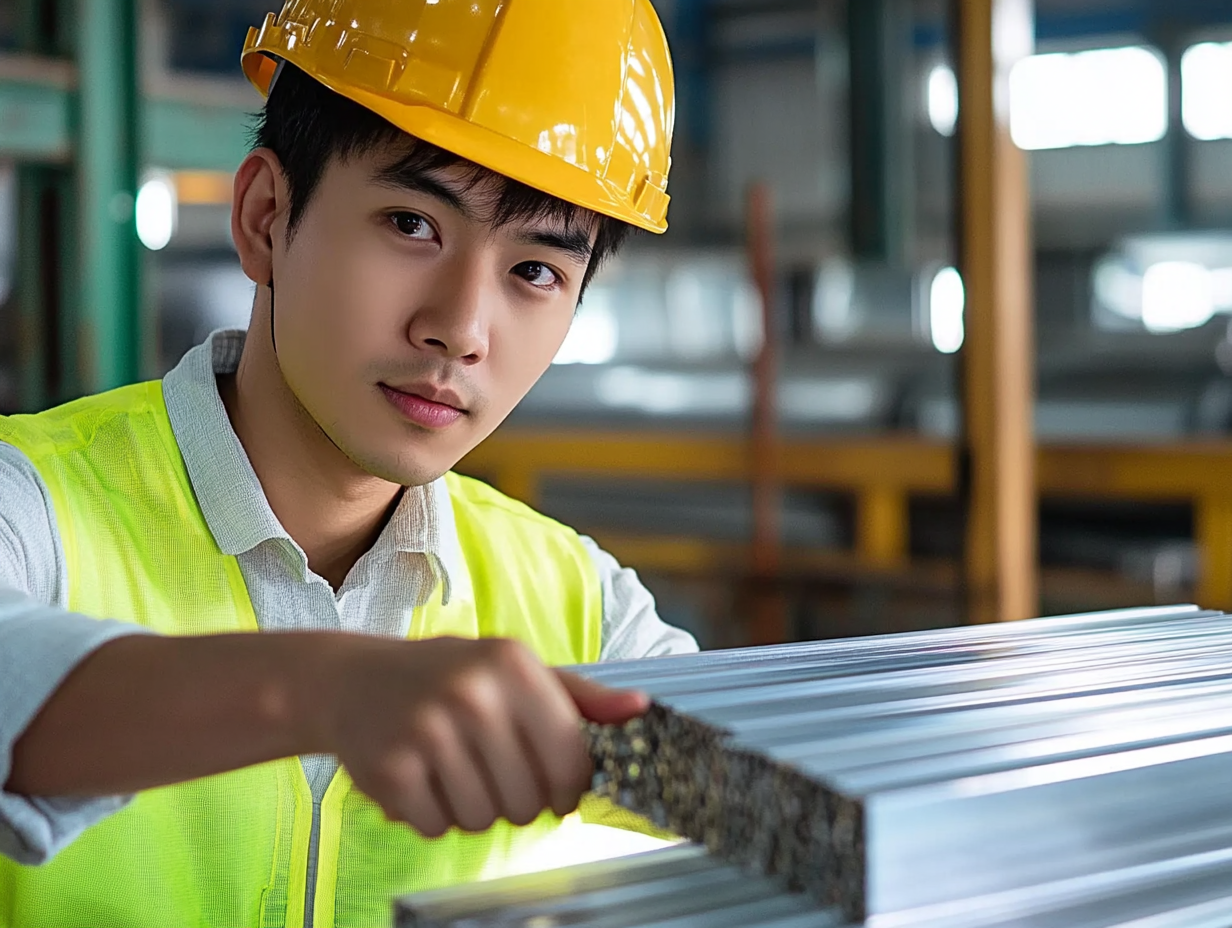 202X
安全生产工作年度总结报告
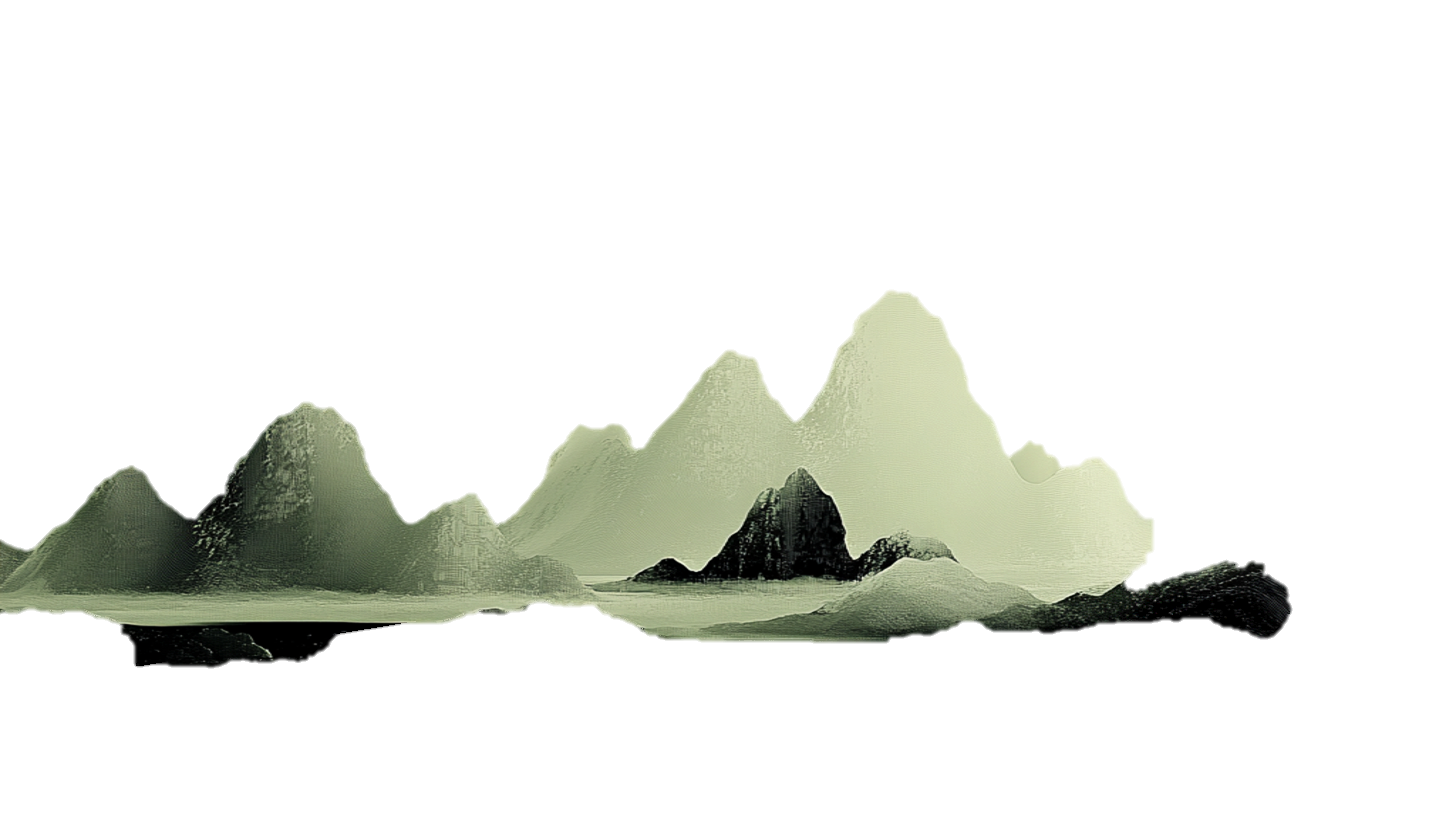 汇报人：AiPPT
汇报时间：20XX.X
安全生产管理概述
01
风险识别与控制
02
目录
安全培训与教育
03
应急管理与事故处理
04
01
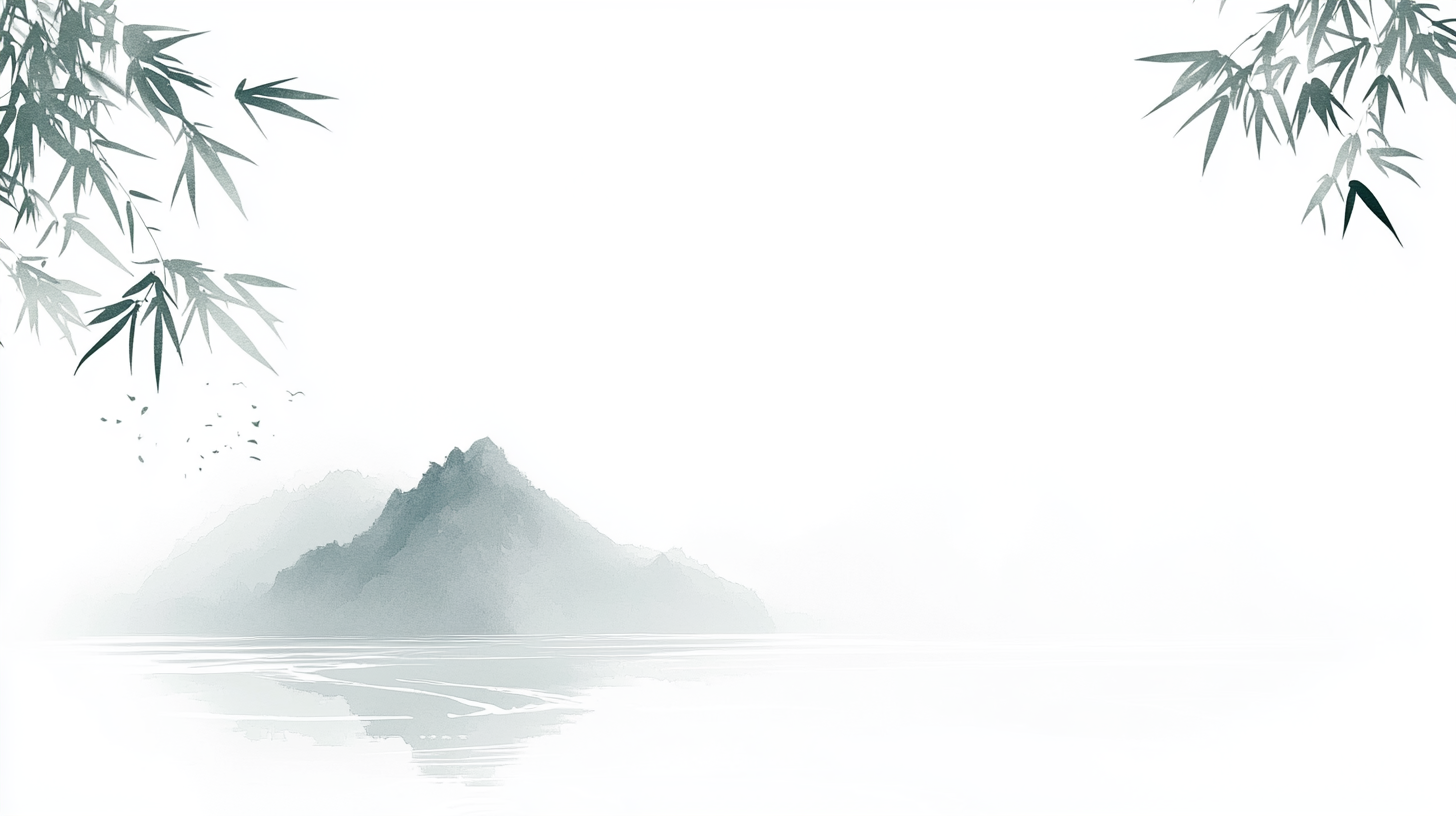 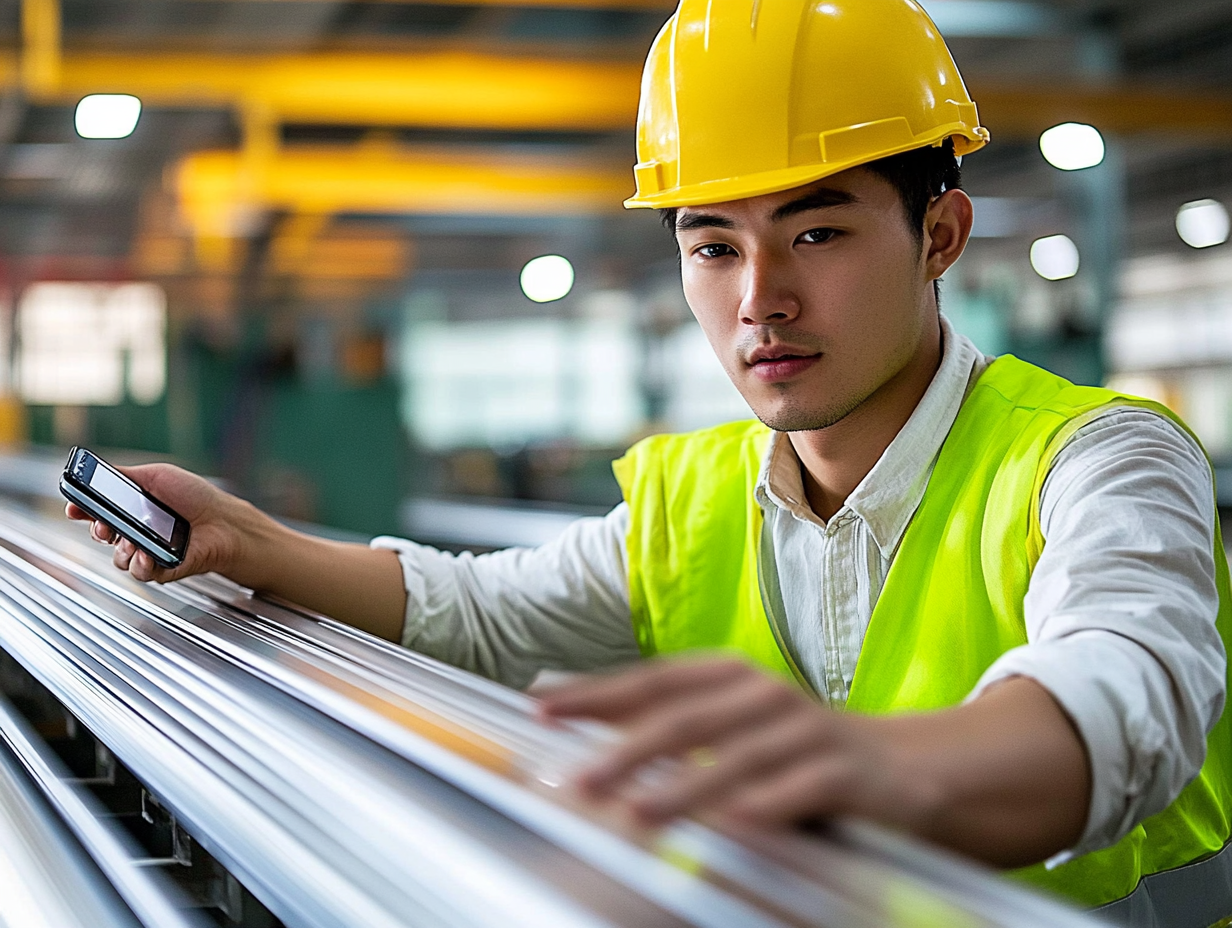 202X
安全生产管理概述
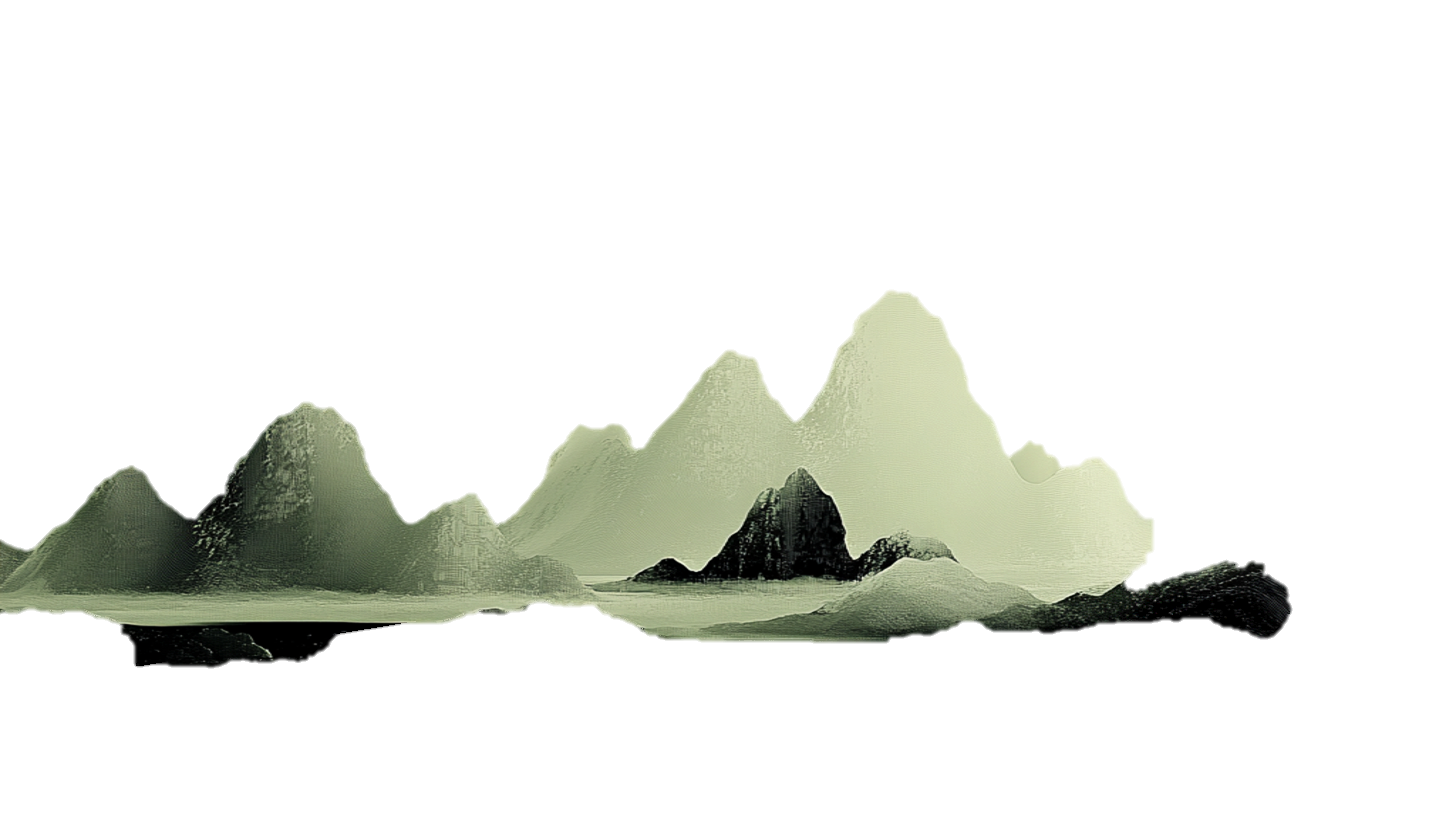 POWERPOINT DESIGN
安全生产管理目标
目标设定与执行
目标完成情况分析
目标调整与优化建议
02
03
01
本年度安全生产管理目标聚焦于减少事故发生率、提升员工安全意识和优化应急响应机制。目标设定基于国家安全生产法规和公司运营实际，通过全员参与和持续改进，确保目标的实现。
对比年初设定的安全生产目标与实际完成情况，分析目标达成率，包括事故次数、安全培训覆盖率等关键指标的完成情况。
根据目标完成情况，提出目标调整的合理化建议，以及如何优化安全生产管理流程，确保下一年度目标的顺利实现。
安全生产管理体系
安全管理体系架构
介绍公司安全生产管理体系的架构，包括安全委员会的成立、安全管理制度的制定和安全责任的分配。
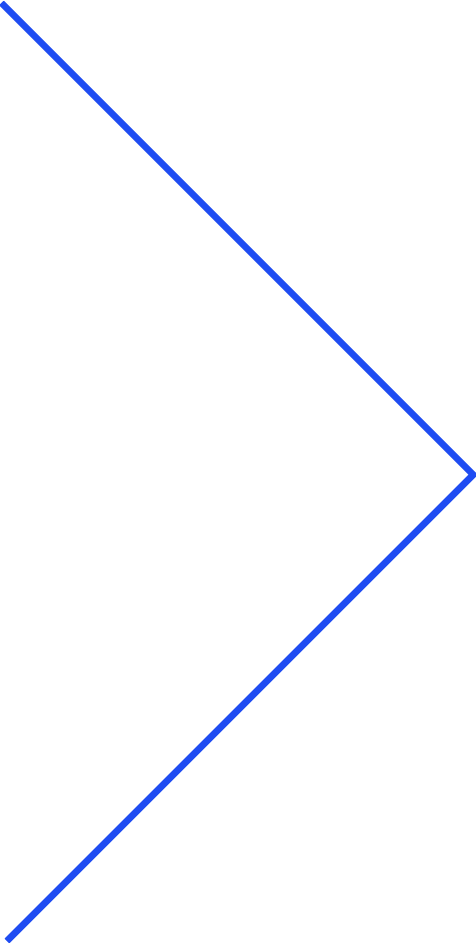 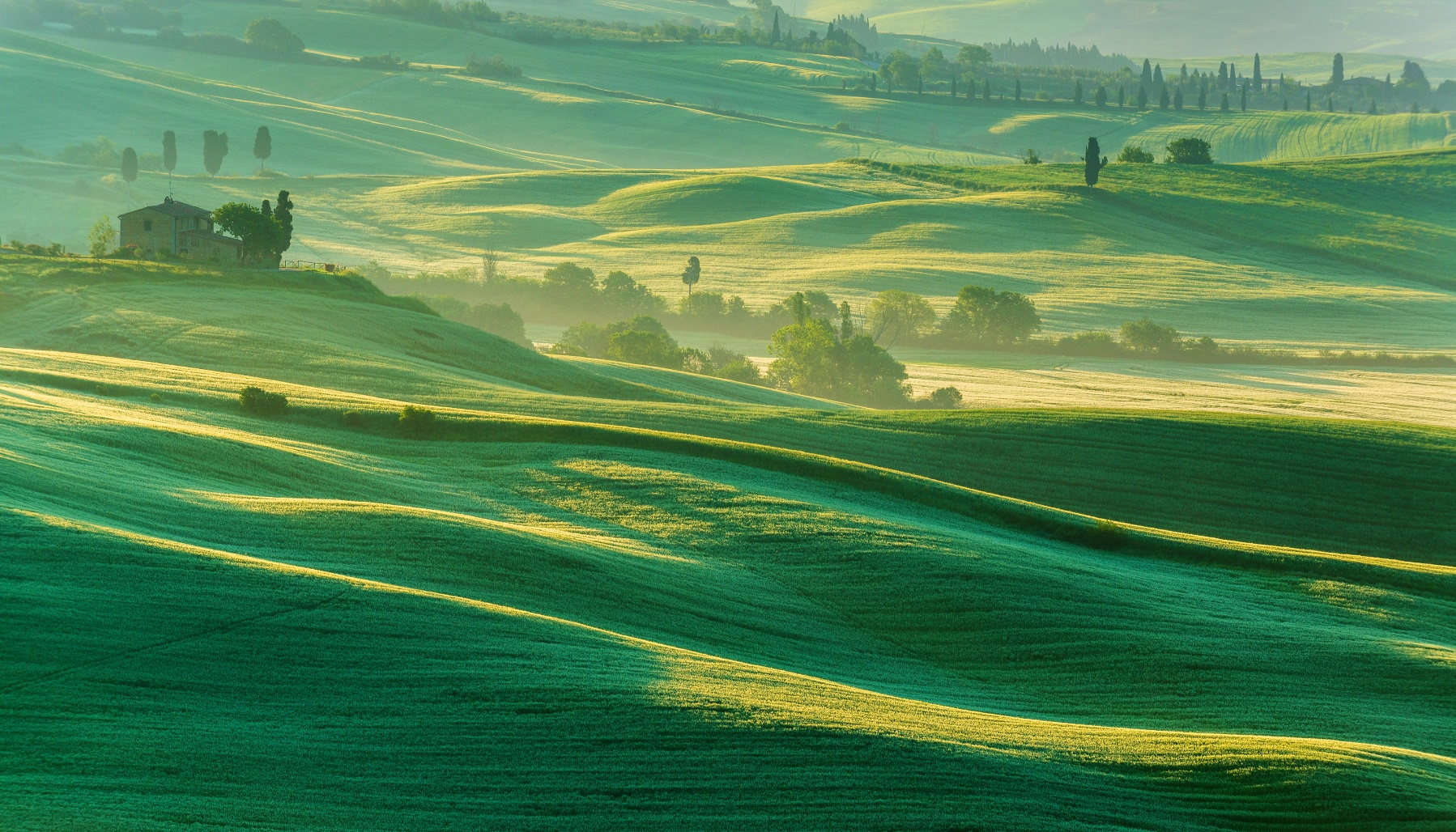 安全管理流程优化
描述安全生产管理流程的优化措施，包括风险评估、事故预防和应急响应等关键流程的改进。
安全文化建设
阐述如何通过安全文化建设提升员工的安全意识，包括安全宣传、教育培训和安全活动等。
02
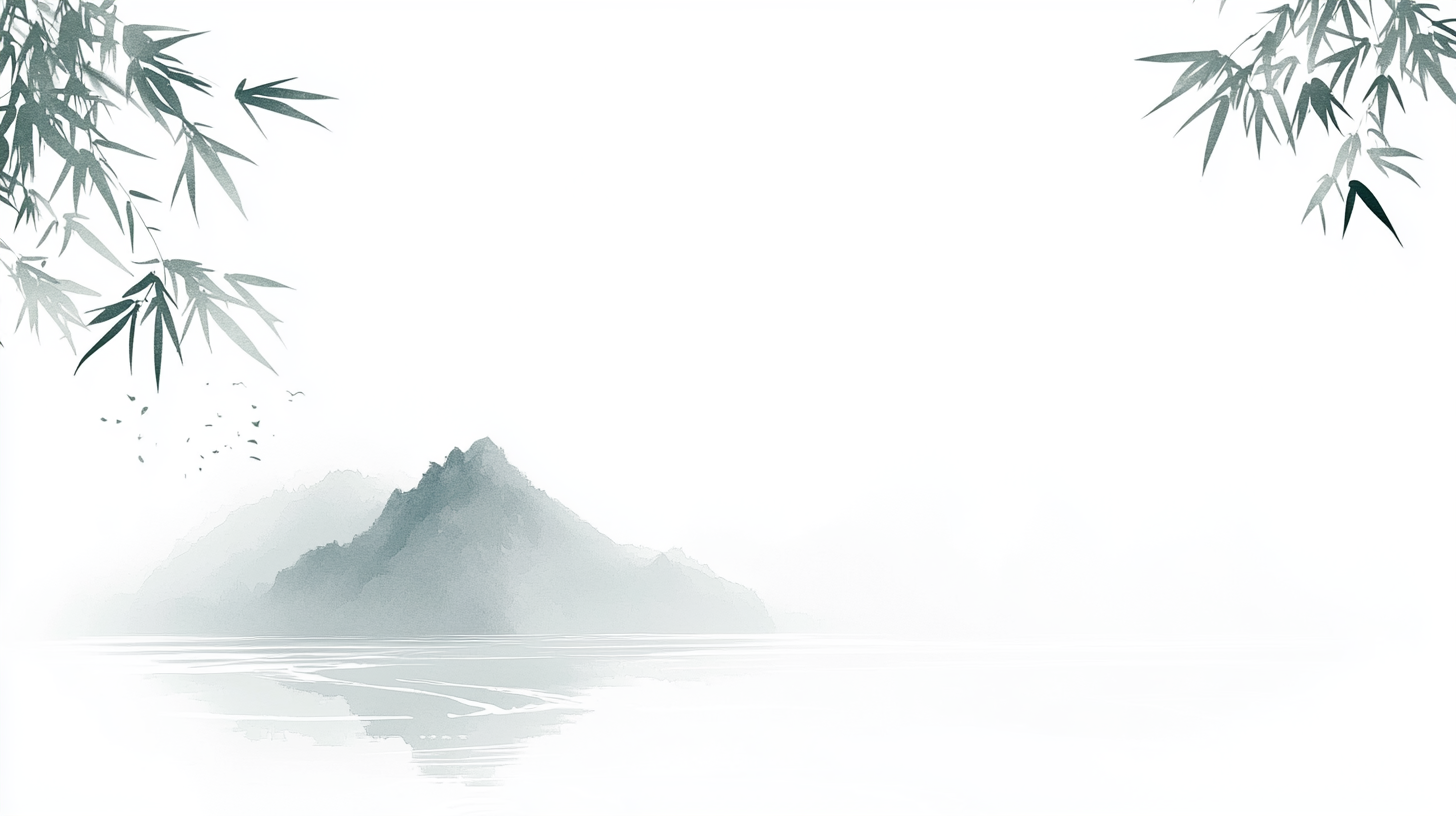 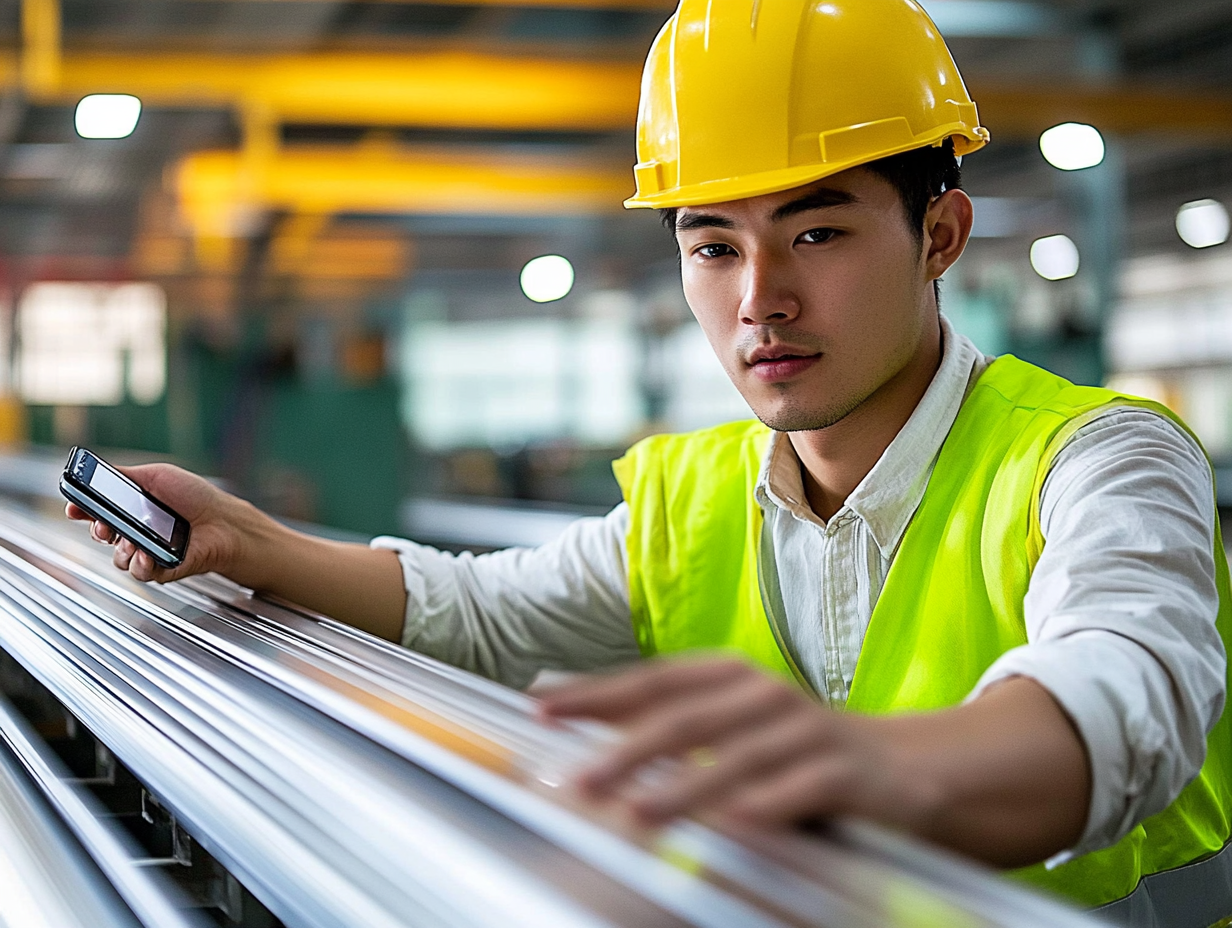 202X
风险识别与控制
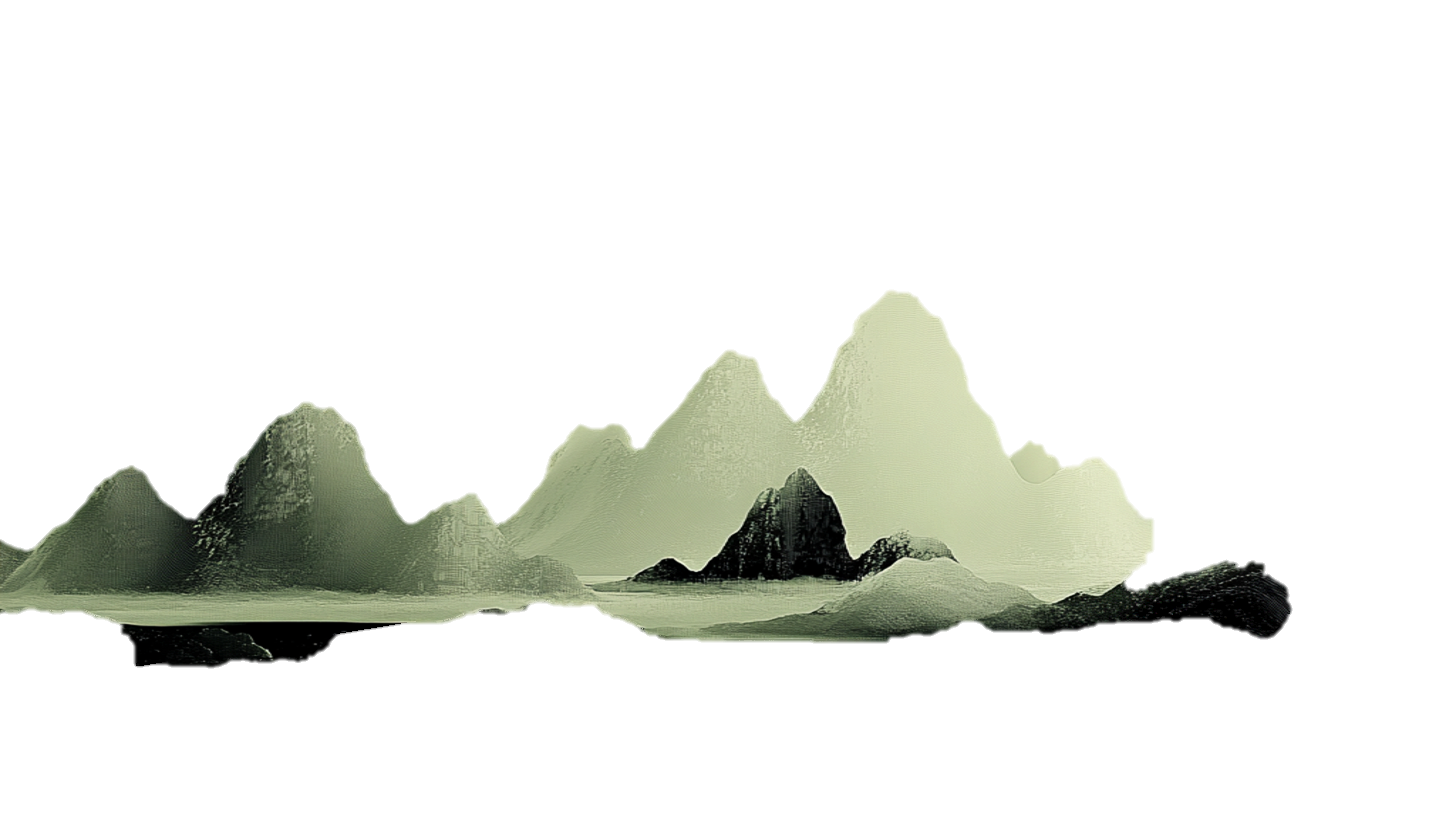 POWERPOINT DESIGN
风险评估与识别
风险控制措施
描述针对识别出的风险点所采取的控制措施，包括工程技术措施和管理措施，以及这些措施的实施效果。
风险评估流程
介绍公司如何通过定期的风险评估流程识别潜在的安全风险，包括机械设备、电气设备、化学品等方面的风险点。
风险监控与预警
阐述如何通过风险监控和预警机制，及时发现和处理潜在的安全风险，减少事故发生的可能性。
安全隐患排查与治理
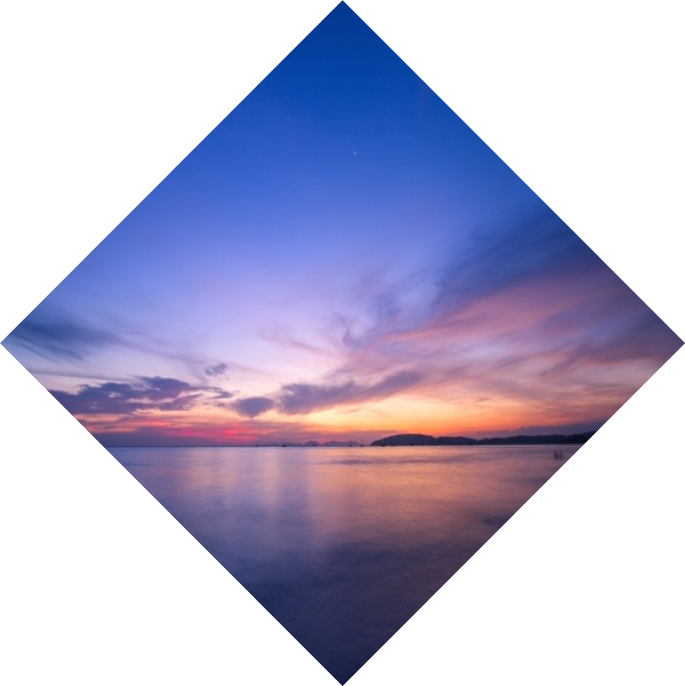 安全隐患排查机制
介绍公司如何建立安全隐患排查机制，包括定期检查、专项排查和员工报告等。
安全隐患治理效果
分析安全隐患治理的效果，包括治理前后的安全状况对比和治理措施的成效评估。
安全隐患治理案例分享
分享典型的安全隐患治理案例，包括问题发现、处理过程和取得的成效。
03
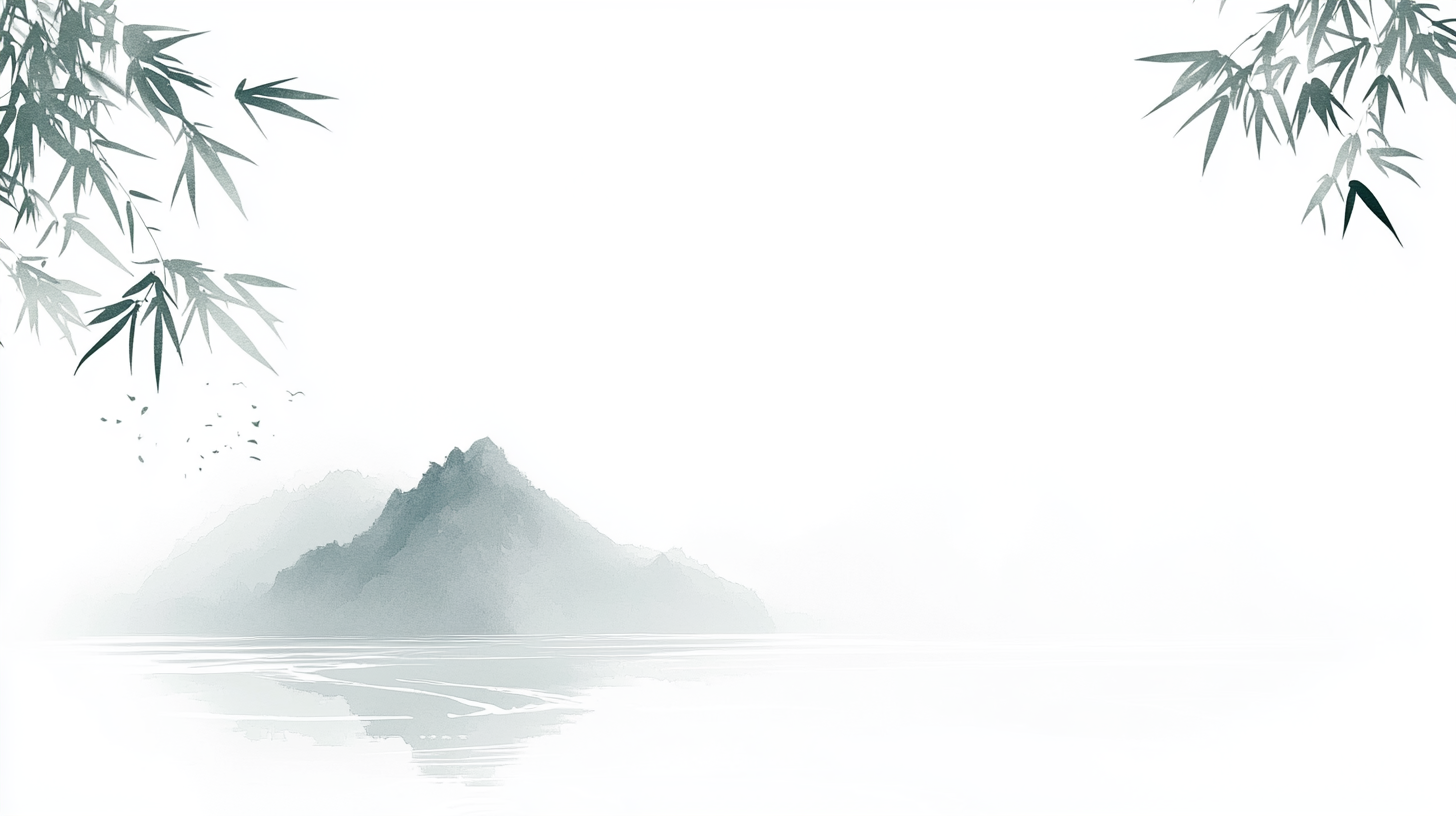 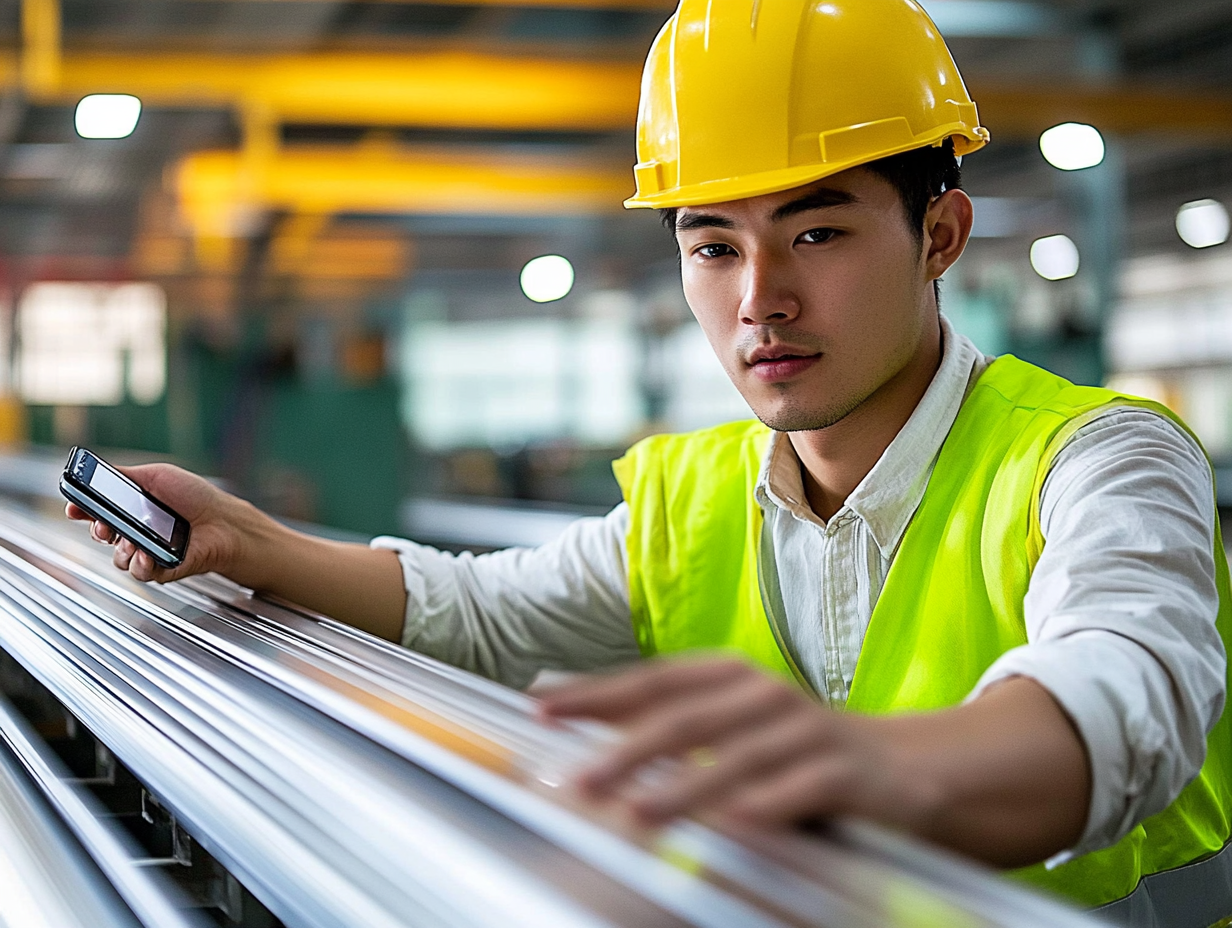 202X
安全培训与教育
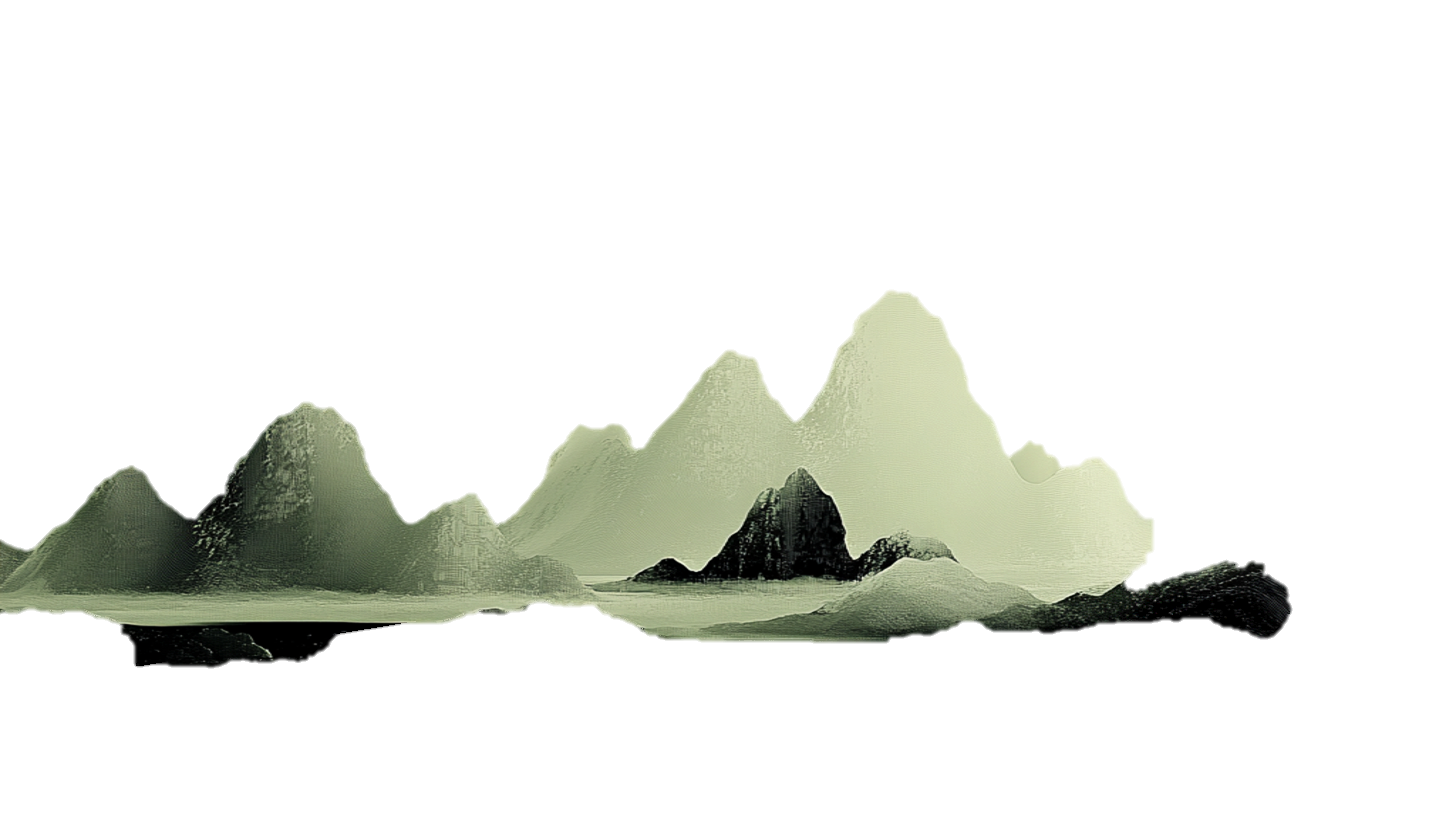 POWERPOINT DESIGN
安全培训体系
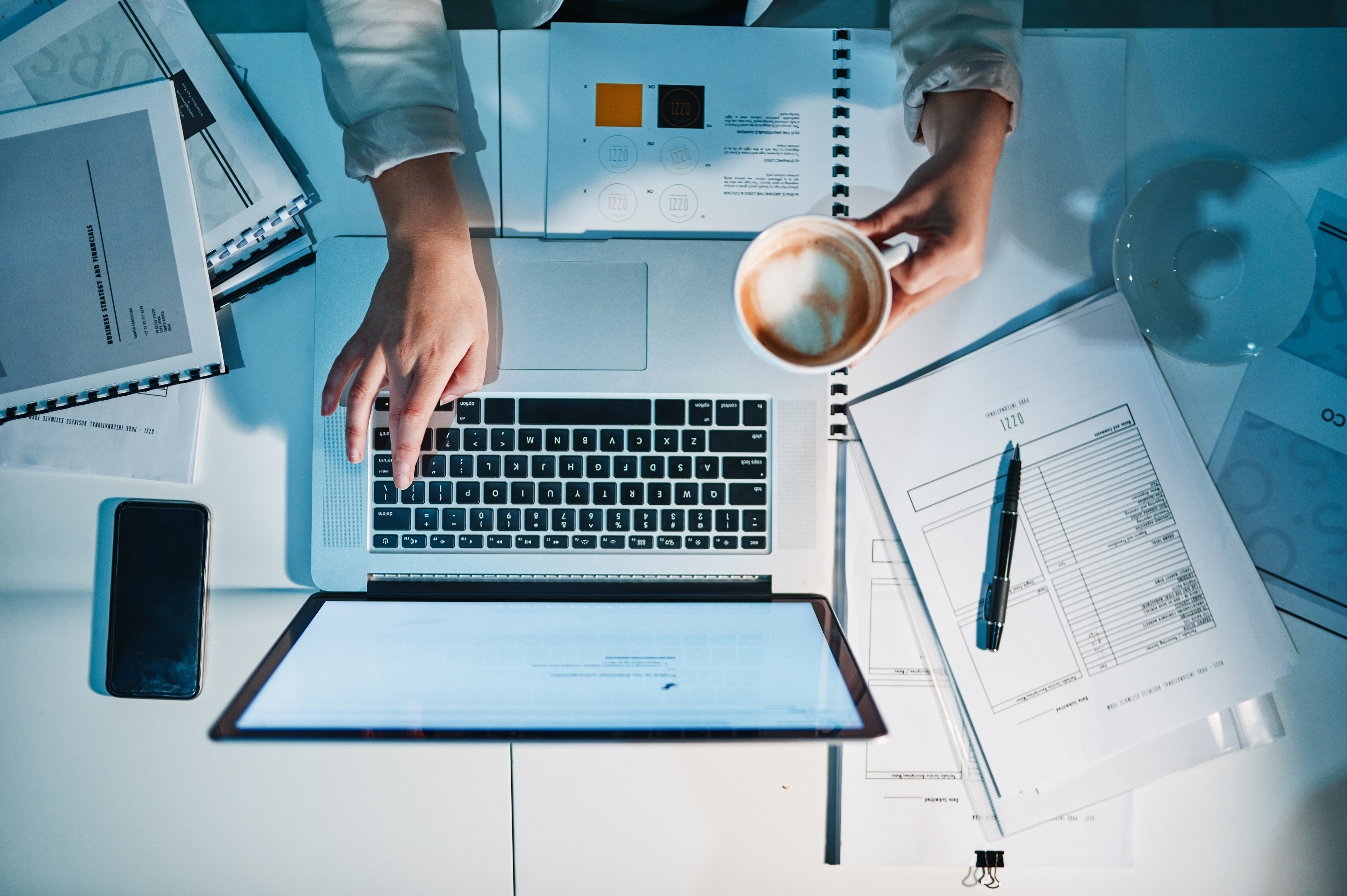 安全培训计划
01
介绍公司年度安全培训计划的制定和实施情况，包括培训内容、培训对象和培训效果。
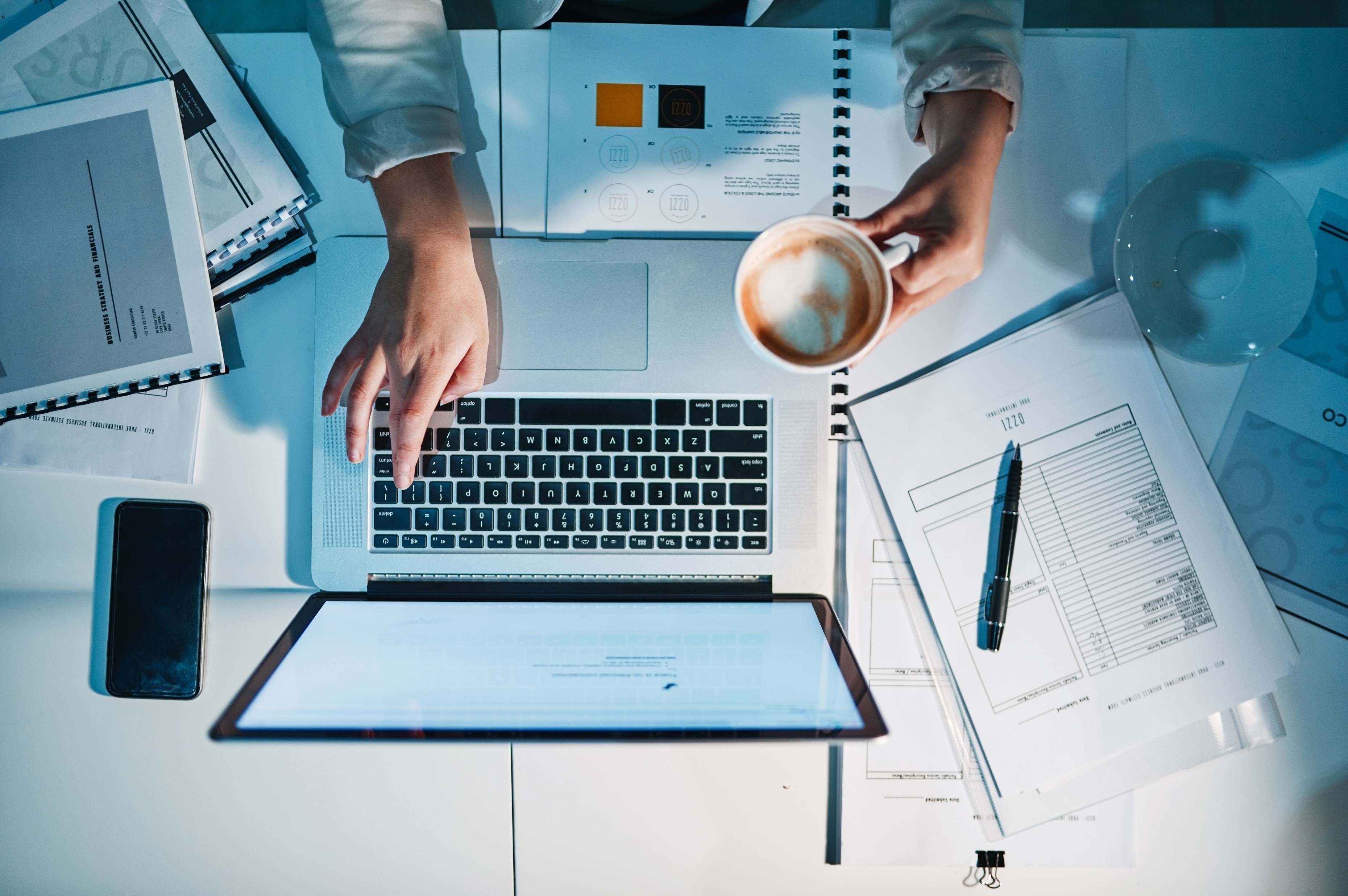 安全培训效果评估
02
分析安全培训的效果，包括员工安全知识掌握情况和安全行为改善情况。
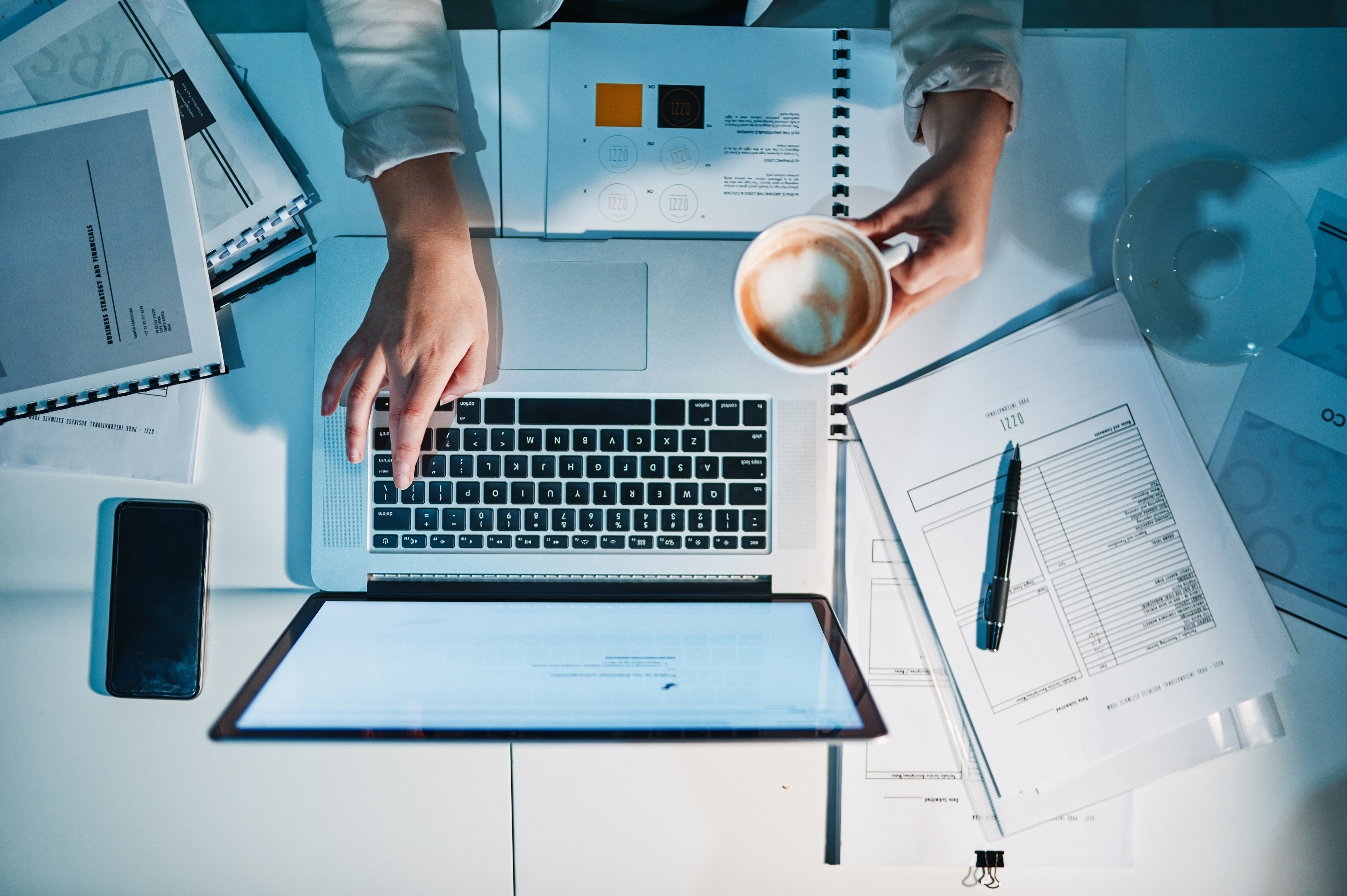 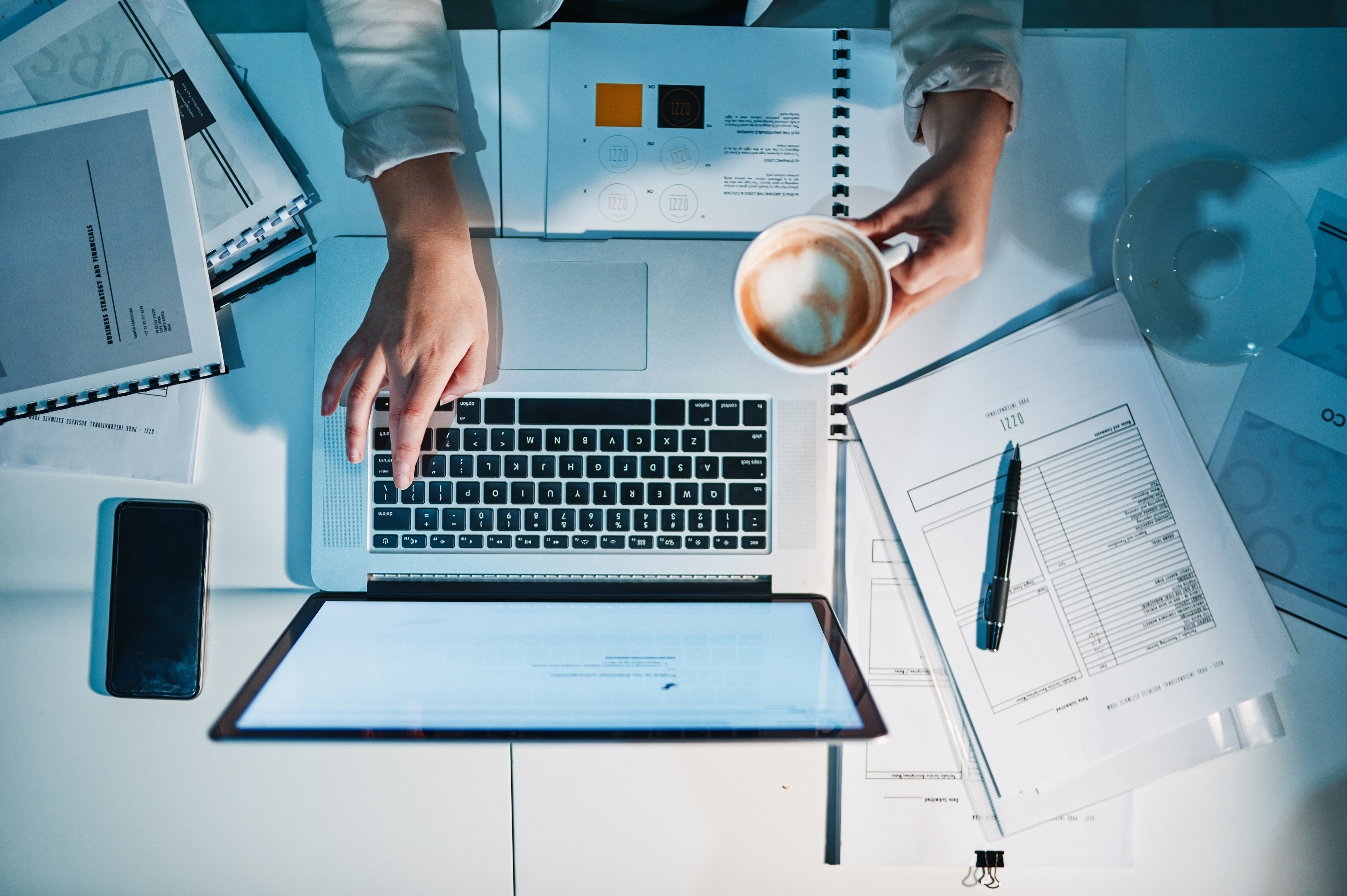 安全培训创新实践
03
描述公司在安全培训方面的创新实践，如模拟演练、在线培训等，以及这些实践的效果。
安全教育与文化传播
安全教育活动
介绍公司如何通过安全教育活动提升员工的安全意识，包括安全宣传月、安全知识竞赛等。
安全文化传播策略
描述公司如何构建安全文化传播策略，包括安全标语、安全文化墙等，以及这些策略的实施效果。
安全文化建设成效
分析安全文化建设的成效，包括员工安全行为的改变和安全氛围的提升。
04
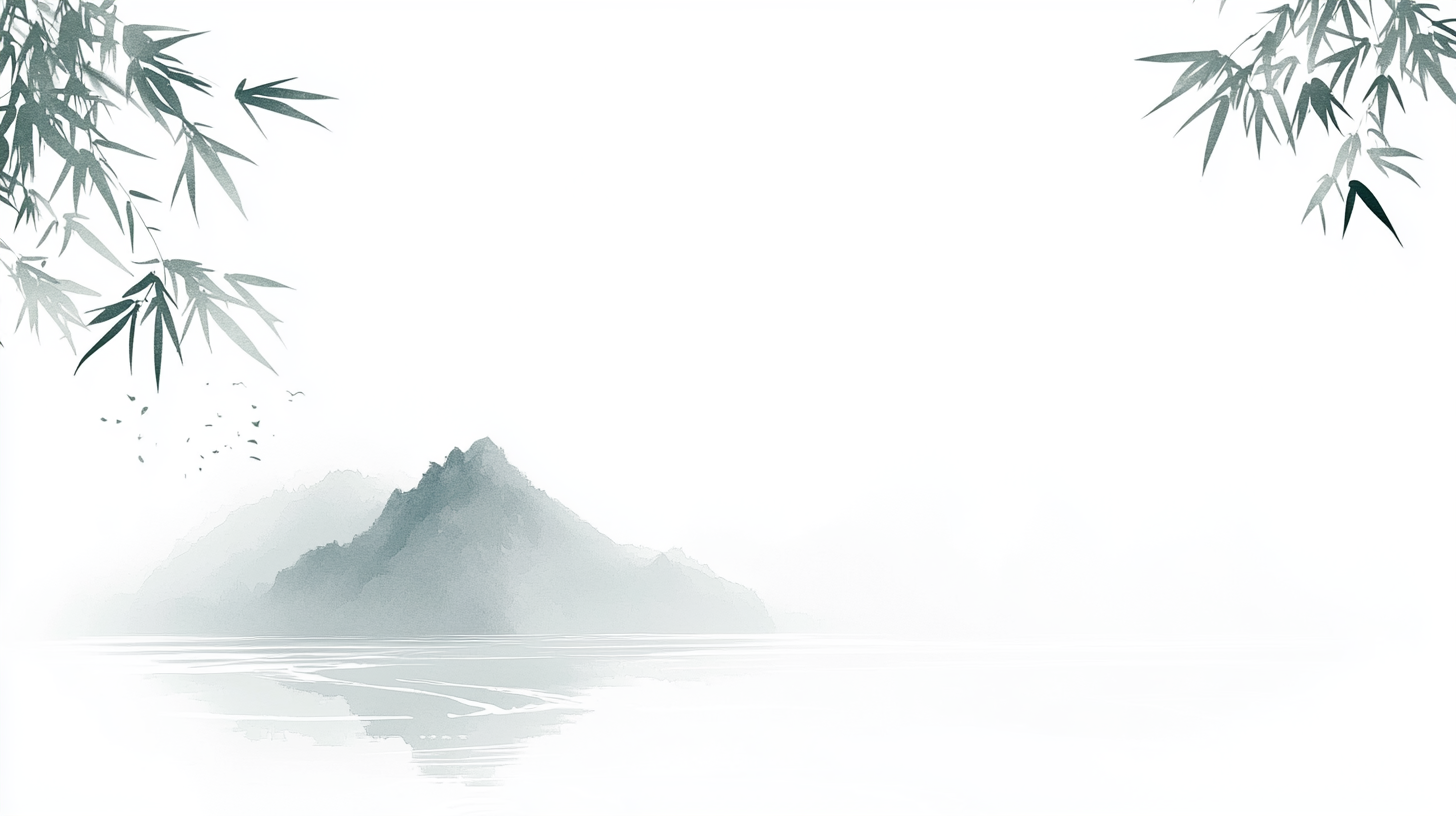 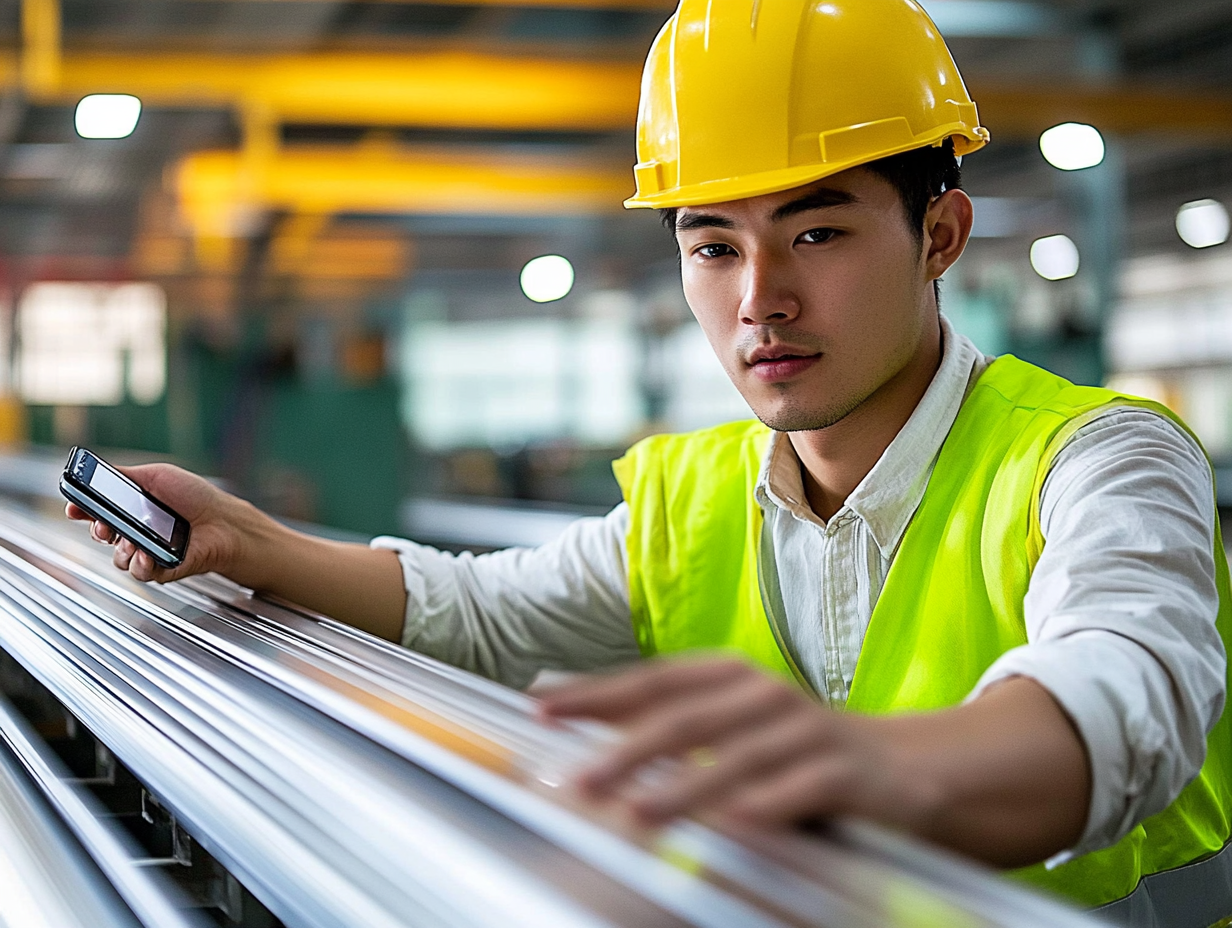 202X
应急管理与事故处理
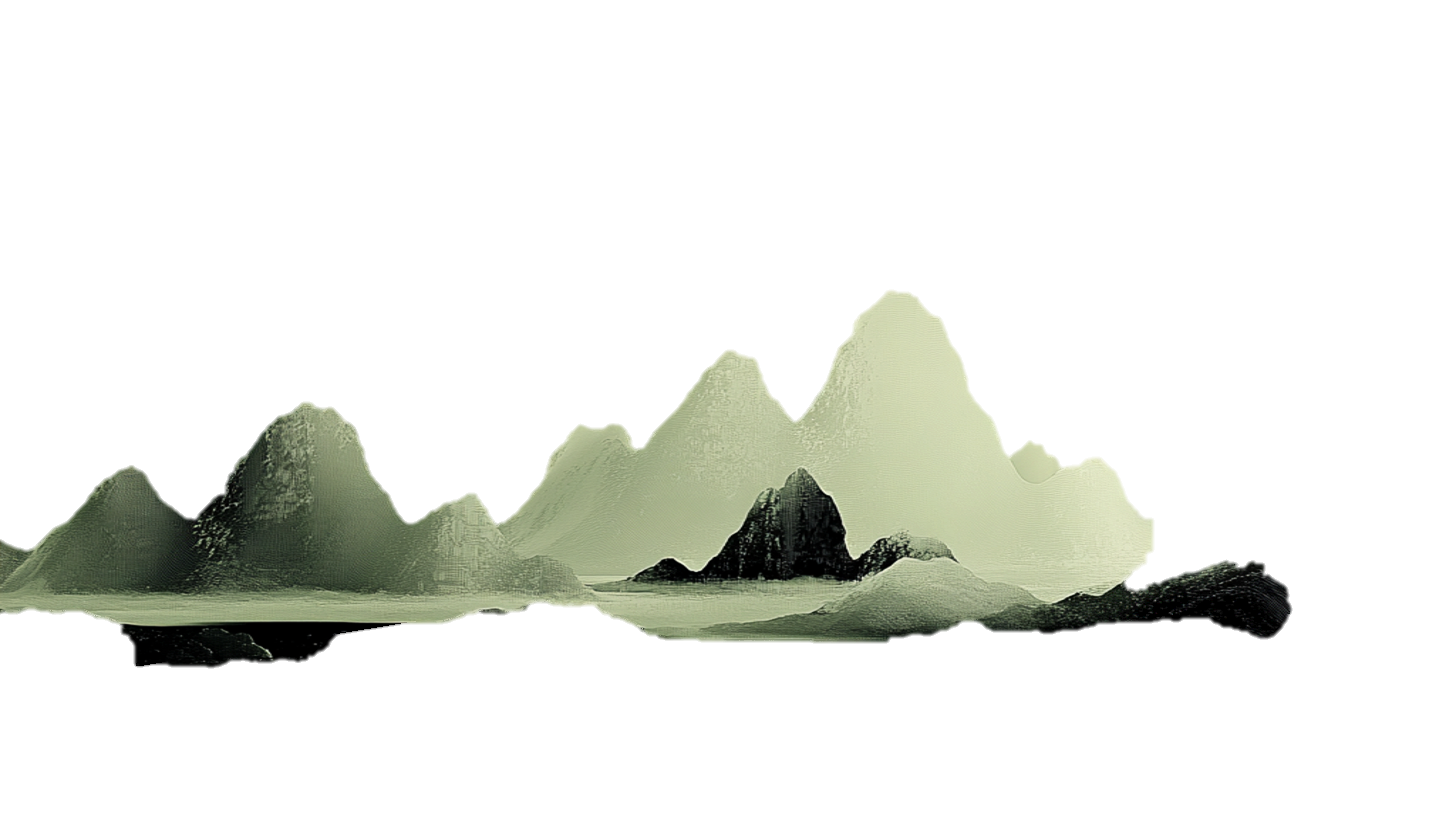 POWERPOINT DESIGN
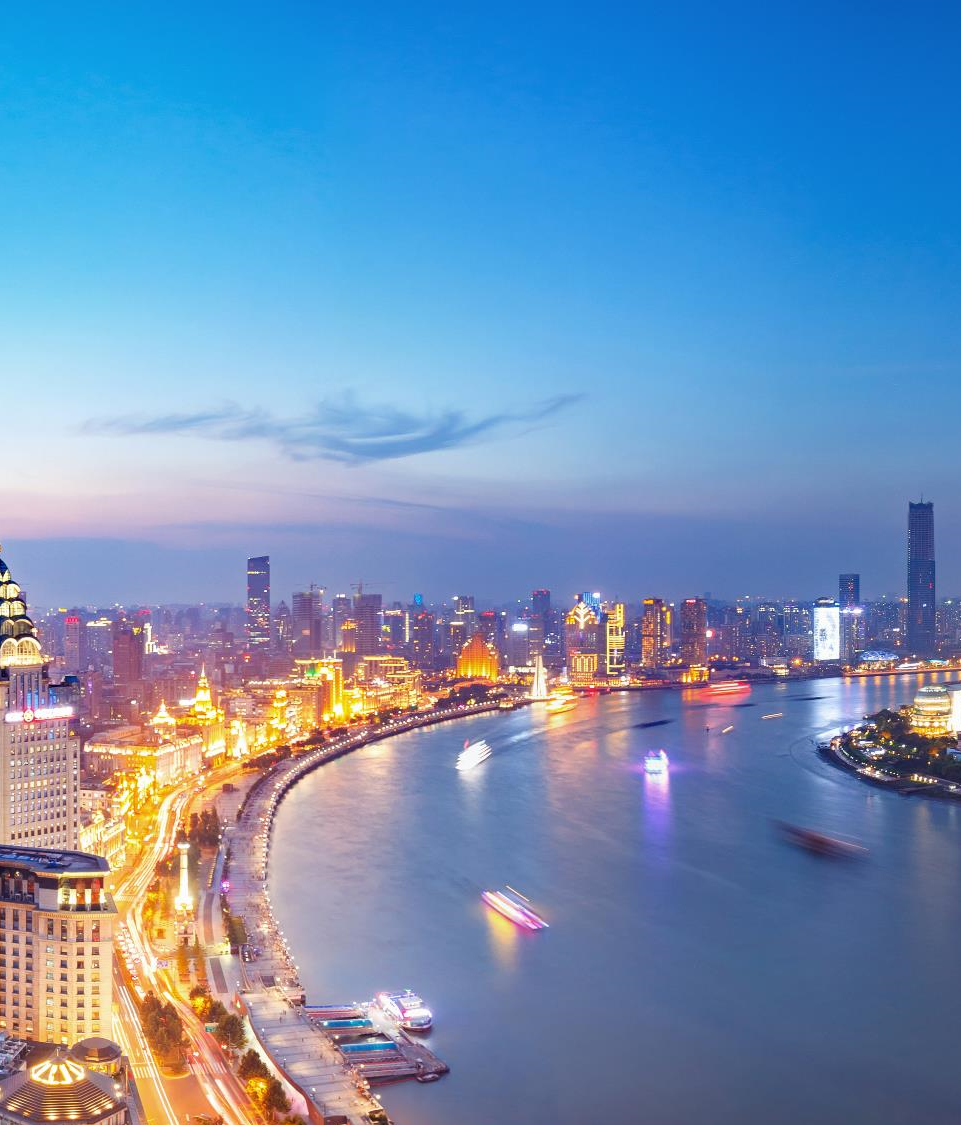 应急预案管理
应急响应效率提升
分析如何提升应急响应效率，包括应急通讯系统的建立和应急资源的配置。
应急演练与评估
描述公司如何通过定期的应急演练检验预案的有效性，并根据演练结果进行预案的优化。
应急预案制定
介绍公司如何制定各类突发事件的应急预案，包括火灾、泄漏等紧急情况的应对措施。
事故处理与总结
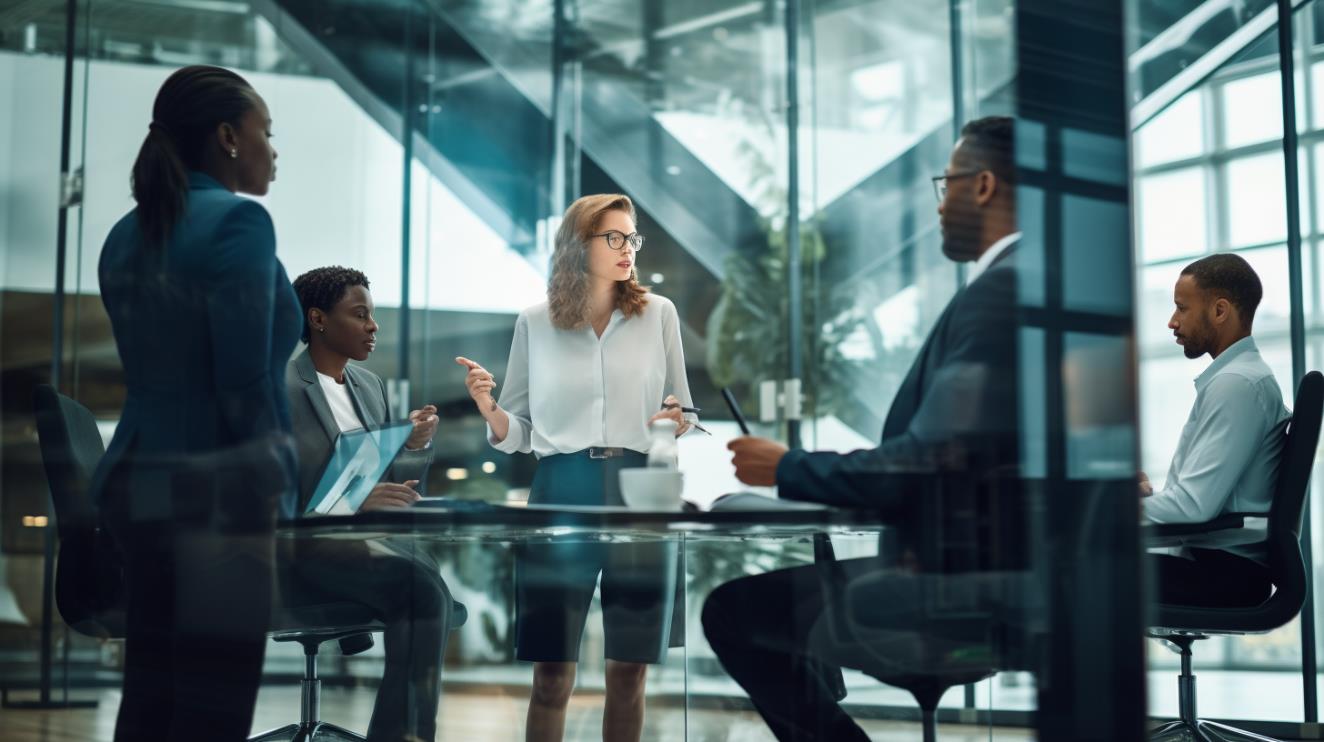 事故报告与调查
介绍公司如何进行事故的报告和调查，包括事故报告流程和事故原因分析。
事故处理与整改
描述公司如何根据事故调查结果进行事故处理和整改，包括责任追究和整改措施的实施。
事故教训与预防
分析事故教训，提出如何通过事故总结预防类似事故的发生，包括制度完善和安全技术的应用。
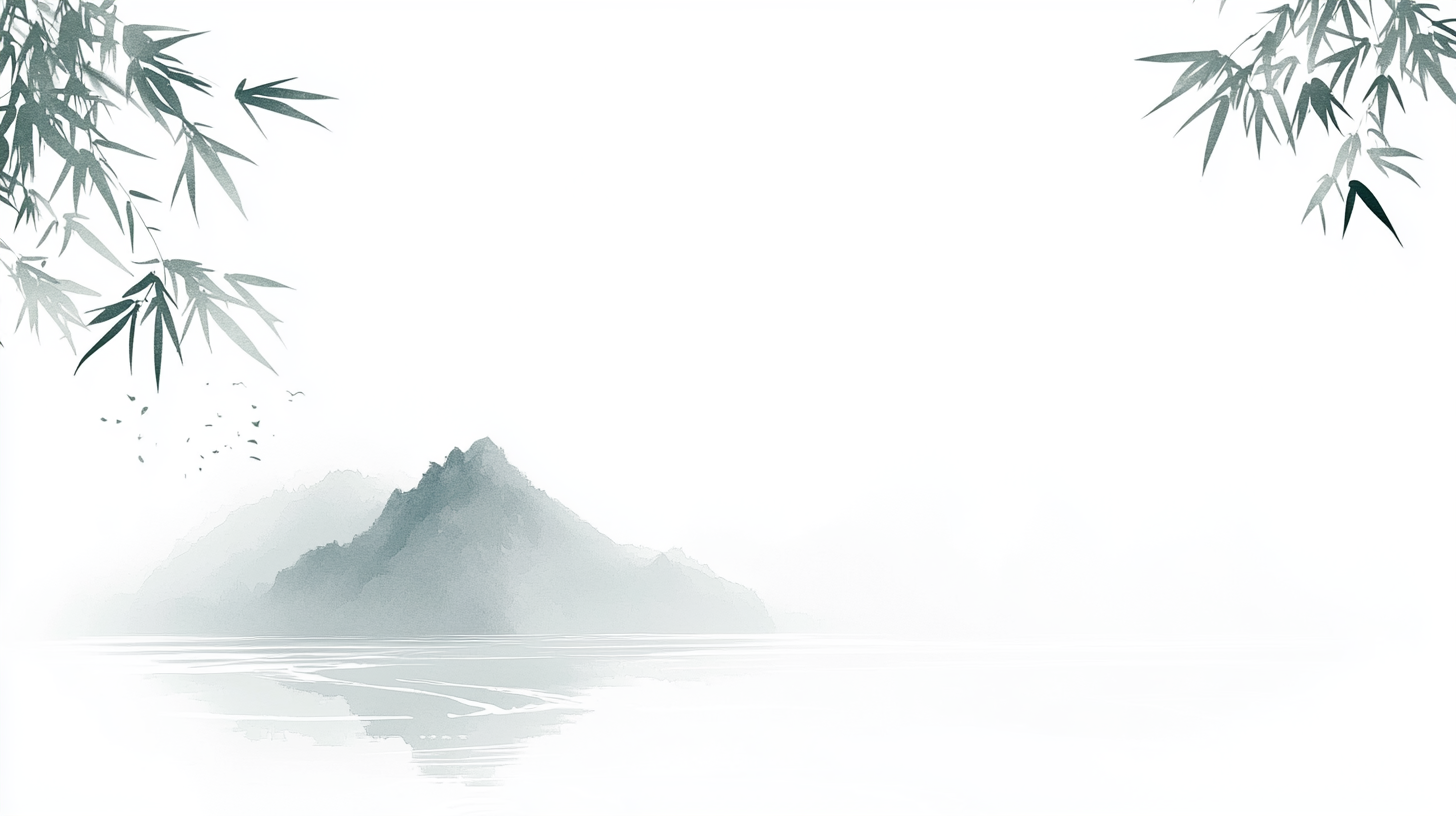 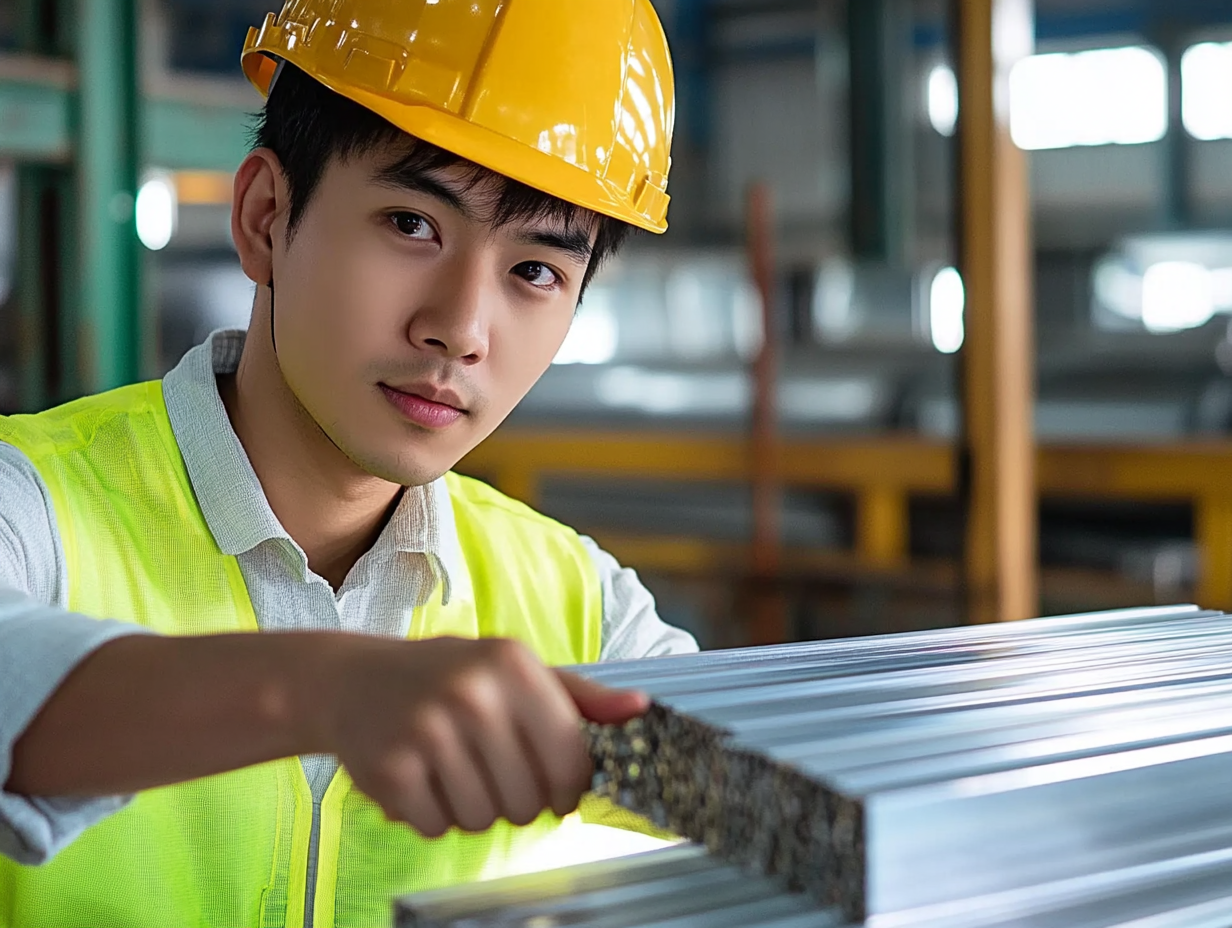 202X
谢谢大家
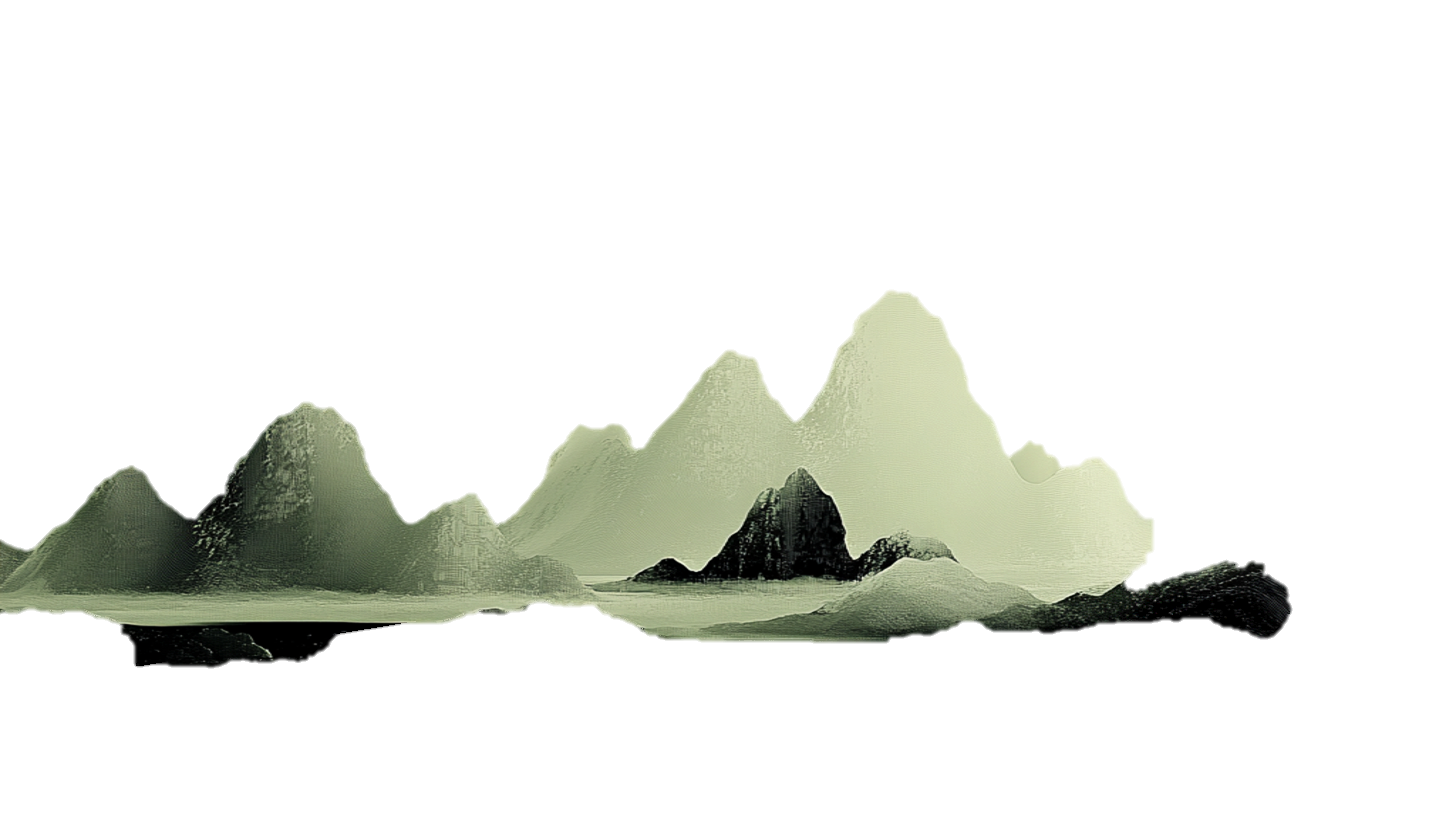 汇报人：AiPPT
汇报时间：20XX.X